Straight-line 
graphs
Twitter: @Owen134866

www.mathsfreeresourcelibrary.com
Prior Knowledge Check
Teachings for 
Exercise 5A and 5B
Straight-line graphs
You can find the gradient of a straight line joining two points by considering the vertical and horizontal distance between them. It can also be found from the equation of the graph.
y
(x2,y2)
(x1,y1)
y2 - y1
You can work out the gradient of a line if you know 2 points on it.

Let the first point be (x1,y1) and the second be (x2,y2). The following formula gives the gradient:



‘The change in the y values, divided by the change in the x values’
x2 - x1
x
5A/B
Straight-line graphs
You can find the gradient of a straight line joining two points by considering the vertical and horizontal distance between them. It can also be found from the equation of the graph.
Calculate the gradient of the line which passes through (-2,7) and (4,5)
(x1, y1)
= (-2, 7)
(x2, y2)
= (4, 5)
You can work out the gradient of a line if you know 2 points on it.

Let the first point be (x1,y1) and the second be (x2,y2). The following formula gives the gradient:



‘The change in the y values, divided by the change in the x values’
Substitute numbers in
Work out or leave as a fraction
Simplify if possible
5A/B
Straight-line graphs
You can find the gradient of a straight line joining two points by considering the vertical and horizontal distance between them. It can also be found from the equation of the graph.
The line joining (2, -5) to (4, a) has a gradient of -1. Calculate the value of a.
(x1, y1)
= (2, -5)
(x2, y2)
= (4, a)
You can work out the gradient of a line if you know 2 points on it.

Let the first point be (x1,y1) and the second be (x2,y2). The following formula gives the gradient:



‘The change in the y values, divided by the change in the x values’
Substitute numbers in
Simplify
Multiply by 2
Subtract 5
5A/B
Straight-line graphs
You can find the gradient of a straight line joining two points by considering the vertical and horizontal distance between them. It can also be found from the equation of the graph.
y
y-intercept
gradient
1
The equation of a straight line is usually written in one of 2 forms. One you will have seen before;


Where m is the gradient and c is the y-intercept.

Or, the general form:


Where a, b and c are integers.
x
5A/B
Straight-line graphs
You can find the gradient of a straight line joining two points by considering the vertical and horizontal distance between them. It can also be found from the equation of the graph.
Write down the gradient and y-intercept of the following graphs
a)
 Gradient = -3
 y-intercept = (0,2)
The equation of a straight line is usually written in one of 2 forms. One you will have seen before;


Where m is the gradient and c is the y-intercept.

Or, the general form:


Where a, b and c are integers.
b)
Rearrange to get ‘y’ on one side
Divide by 2
 Gradient = 2
 y-intercept = (0, 5/2)
5A/B
Straight-line graphs
You can find the gradient of a straight line joining two points by considering the vertical and horizontal distance between them. It can also be found from the equation of the graph.
Write each equation in the form ax + by + c = 0
a)
Subtract y
The equation of a straight line is usually written in one of 2 forms. One you will have seen before;


Where m is the gradient and c is the y-intercept.

Or, the general form:


Where a, b and c are integers.
Correct form
b)
+1/2x and -5
x2 (to remove fraction)
Correct form
5A/B
Straight-line graphs
You can find the gradient of a straight line joining two points by considering the vertical and horizontal distance between them. It can also be found from the equation of the graph.
The line y = 4x + 8 crosses the x-axis at P. Work out the coordinates of P.
The equation of a straight line is usually written in one of 2 forms. One you will have seen before;


Where m is the gradient and c is the y-intercept.

Or, the general form:


Where a, b and c are integers.
Crosses the x-axis where y=0
-8
Divide by 4
So the line crosses the x-axis at (-2,0)
5A/B
Teachings for 
Exercise 5C and 5D
Straight-line graphs
The equation of a straight line can be found if you know two points on the line, or you know its gradient and a single point.

Starting with the definition of the gradient…
y
(x,y)
(x1,y1)
y - y1
x - x1
x
Multiply by the denominator
Usually written the other way round
5C/D
Straight-line graphs
The equation of a straight line can be found if you know two points on the line, or you know its gradient and a single point.
Find the equation of the line with gradient 5 that passes through the point (3,2)
(x1, y1)
= (3, 2)
m
= 5
Substitute the numbers in
Expand the bracket
Add 2
5C/D
Straight-line graphs
The equation of a straight line can be found if you know two points on the line, or you know its gradient and a single point.
Find the equation of the line which passes through (5,7) and (3,-1)
Start by finding the gradient
Sub in values carefully
Calculate
Calculate again
5C/D
Straight-line graphs
The equation of a straight line can be found if you know two points on the line, or you know its gradient and a single point.
Find the equation of the line which passes through (5,7) and (3,-1)
m = 4
Now use the gradient with either coordinate, in the second formula
Sub in values
Expand bracket
Rearrange
5C/D
Straight-line graphs
The equation of a straight line can be found if you know two points on the line, or you know its gradient and a single point.
The line y = 3x – 9 crosses the x-axis at coordinate A. Find the equation of the line with gradient 2/3 that passes through A. Give your answer in the form ax + by + c = 0 where a, b and c are integers.
At point A, y = 0
Subtract 9
Divide by 3
Thought Process
‘To find the equation of the line, I need point A’
‘Point A is on the x-axis, so will have a y-coordinate of 0’
‘I can put y=0 into the first equation to find out the x value at A’
A = (3,0)
5C/D
Straight-line graphs
A = (3,0)
The equation of a straight line can be found if you know two points on the line, or you know its gradient and a single point.
The line y = 3x – 9 crosses the x-axis at coordinate A. Find the equation of the line with gradient 2/3 that passes through A. Give your answer in the form ax + by + c = 0 where a, b and c are integers.
(x1, y1)
= (3, 0)
m
= 2/3
Substitute in values
Multiply out bracket
Thought Process
‘To find the equation of the line, I need point A’
‘Point A is on the x-axis, so will have a y-coordinate of 0’
‘As the equation I have already, crosses A as well, I can put y=0 into it to find out the x value at A’
Subtract y
Multiply by 3
5C/D
Straight-line graphs
The lines y = 4x – 7 and 2x + 3y – 21 = 0 intersect at point A. Point B has co-ordinates (-2, 8). Find the equation of the line that passes through A and B
The equation of a straight line can be found if you know two points on the line, or you know its gradient and a single point.
Replace y with ‘4x - 7’
Expand the bracket
Thought Process
‘We need to find point A’

‘If the equations intersect at A, they have the same value for y (and x)’

‘I could try to solve these as simultaneous equations’
Group x’s and add 42
Divide by 14
Sub x into one of the first equations to get y
A = (3,5)
5C/D
Straight-line graphs
A = (3,5)
The lines y = 4x – 7 and 2x + 3y – 21 = 0 intersect at point A. Point B has co-ordinates (-2, 8). Find the equation of the line that passes through A and B
The equation of a straight line can be found if you know two points on the line, or you know its gradient and a single point.
(x1, y1)
= (3, 5)
(x2, y2)
= (-2, 8)
Sub in values
Calculate
Thought Process
‘We need to find point A’

‘If the equations intersect at A, they have the same value for y (and x)’

‘I could try to solve these as simultaneous equations’
5C/D
Straight-line graphs
A = (3,5)
The lines y = 4x – 7 and 2x + 3y – 21 = 0 intersect at point A. Point B has co-ordinates (-2, 8). Find the equation of the line that passes through A and B
The equation of a straight line can be found if you know two points on the line, or you know its gradient and a single point.
(x1, y1)
= (3, 5)
(x2, y2)
= (-2, 8)
Sub in values
Multiply by 5
Thought Process
‘We need to find point A’

‘If the equations intersect at A, they have the same value for y (and x)’

‘I could try to solve these as simultaneous equations’
Multiply by 5
Add 3x, Subtract 9
5C/D
Teachings for 
Exercise 5E
Straight-line graphs
Find the gradient of the line we are given
Add 2, Subtract 6x
Divide by 3
So the gradient needs to be -2
m = -2
(x1,y1) = (3,5)
5E
Straight-line graphs
Sub in values
Expand the bracket
Add 5
m = -2
(x1,y1) = (3,5)
5E
Teachings for 
Exercise 5F
Straight-line graphs
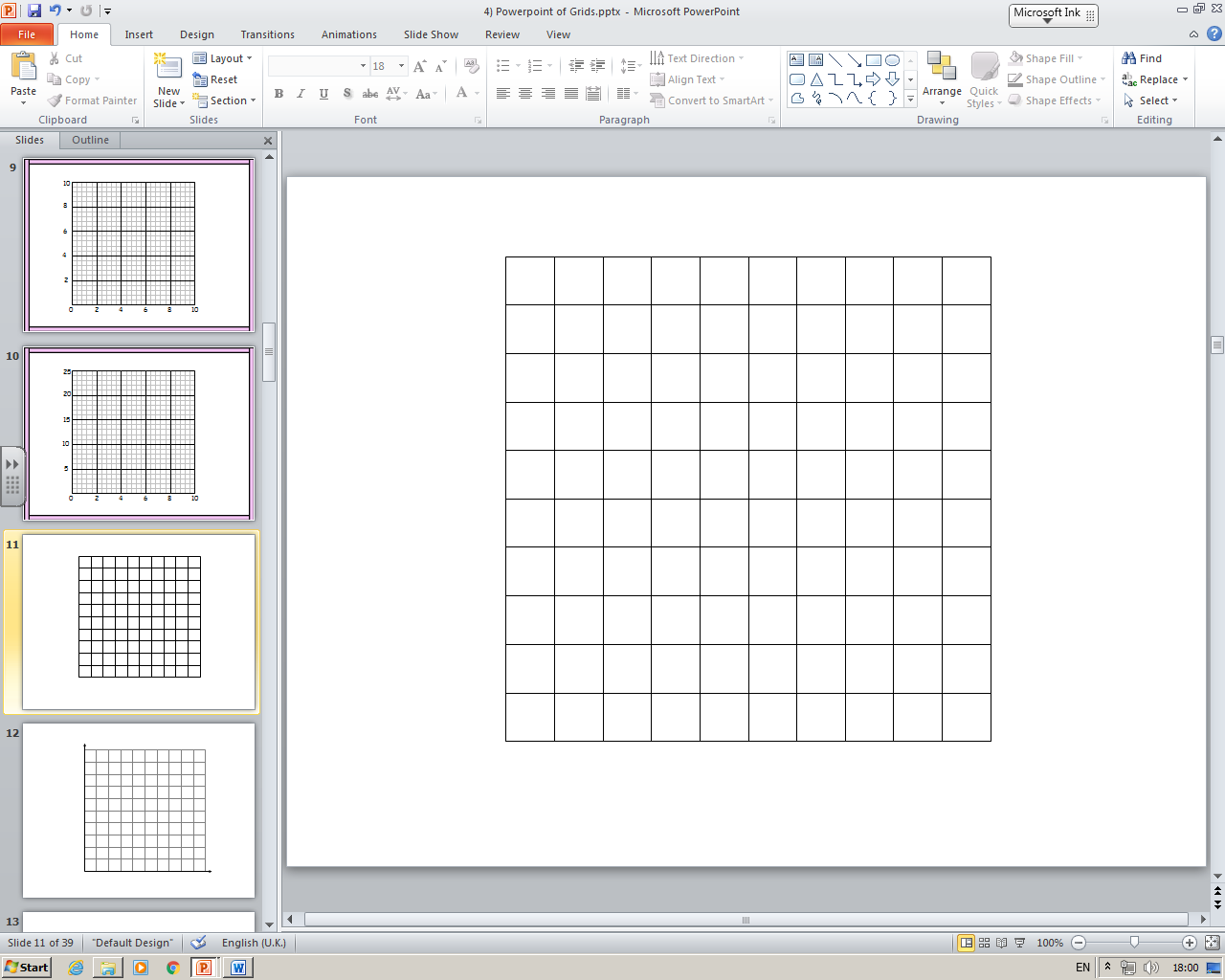 2
1
2
1
5F
Straight-line graphs
Add y
Gradient = 3
Add 6, subtract x
Divide by 3
Gradient = -1/3
So these lines are perpendicular!
5F
Straight-line graphs
Add y
Gradient = 2
Gradient = 1/2
So these lines are not perpendicular!
5F
Straight-line graphs
Add x, add 8
Divide by 2
Gradient = 1/2
Gradient of the perpendicular = -2
m = -2
(x1,y1) = (5,-7)
5F
Straight-line graphs
Sub in values
Expand the bracket
Subtract 7
m = -2
(x1,y1) = (5,-7)
5F
Teachings for 
Exercise 5G
Straight-line graphs
5G
Straight-line graphs
You can find the distance between two points by using Pythagoras’ Theorem. This can also be helpful in finding areas.

Find the distance between the coordinates (2,3) and (5,7)
Sub in values
Simplify
Square root
You can substitute the coordinates either way round and it will work

Be careful though. If you get a negative to substitute, ensure to write (-4)2 instead of -42.

Your calculator will always do indices before subtractions, which is why the bracket is needed
5G
Straight-line graphs
You can solve them as simultaneous equations to find the coordinates of A
Rearrange
Sub in y = 4x
Simplify
Add 21
Divide by 14
5G
Straight-line graphs
For this type of problem, a sketch is extremely helpful!

 Label key points such as where they lines cross the axes…
5G
Straight-line graphs
5G
Teachings for 
Exercise 5H
Straight-line graphs
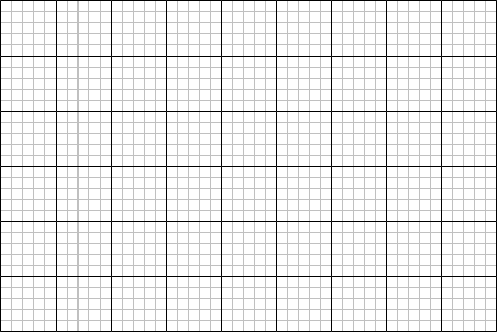 20
Extension (cm)
5
10
100
0
200
300
400
100
Mass on spring (grams)
Sub in values
Simplify
5H
Straight-line graphs
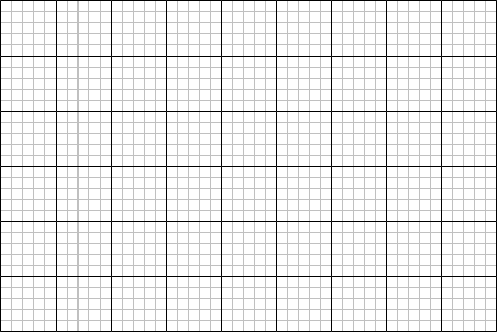 20
Extension (cm)
10
0
200
300
400
100
Mass on spring (grams)
5H
Straight-line graphs
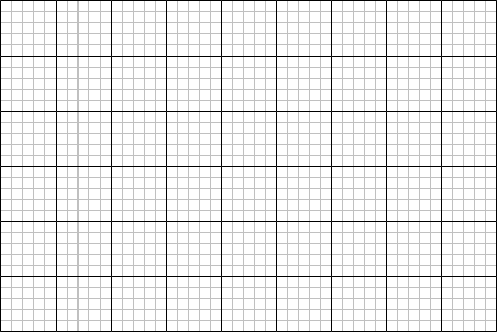 20
Extension (cm)
10
0
200
300
400
100
Mass on spring (grams)
5H
Straight-line graphs
20
15
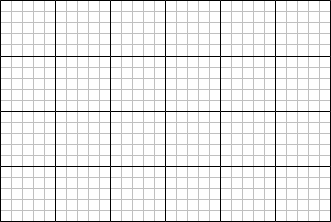 Depth (cm)
10
5
0
120
60
100
20
80
40
Time (s)
As the points form a straight (or at least very close to straight) line, a linear model is appropriate
5H
Straight-line graphs
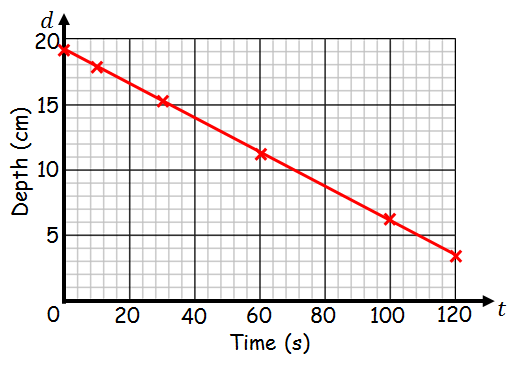 You can find the equation of the line from the data in the table…

Choose 2 pairs of values and calculate rise/run
5H
Straight-line graphs
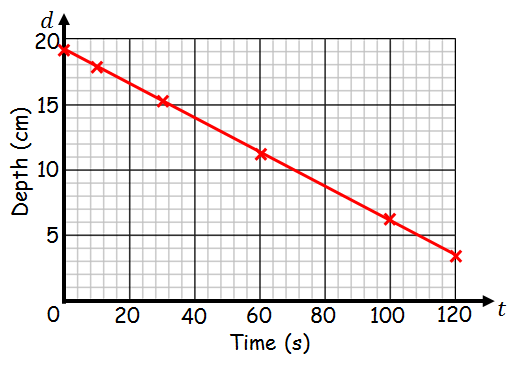 The y-intercept is also in the table

Therefore, the equation is:
5H
Straight-line graphs
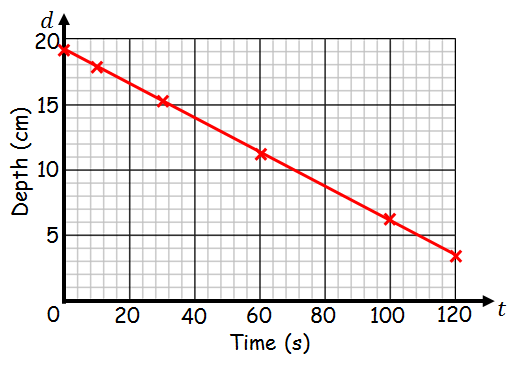 This is the change of depth per second. So every second the depth decreases by 0.13cm
5H
Straight-line graphs
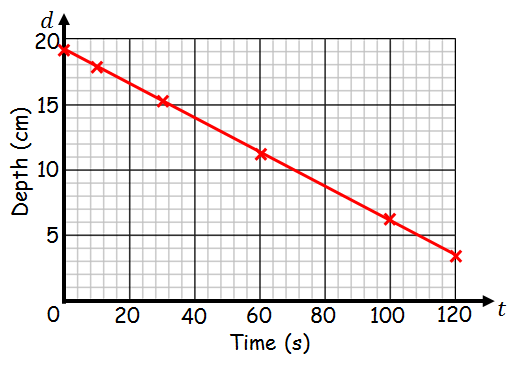 The container will be empty when the depth is 0
Divide by 0.13
5H
Straight-line graphs
Two quantities are in direct proportion when they increase at the same rate. The graph of these quantities is a straight line through the origin.

In 1991 there were 18,500 people living in Bradley Stoke. Planners project that the number of people living in Bradley Stoke would increase by 350 each year.

Write down a linear model for the population p of Bradley Stoke t years after 1991
Write down one reason why this may not be a realistic model
 There are 18,500 people to start with
 It will increase by 350 people for every year
 Population does not increase at a linear rate (more people = faster growth), so this model may not be realistic
5H